Zaman A, Prendergast B, Hildick-Smith D, Blackman DJ, Anderson R, Spence M, Mylotte D, Smith D, Wilding B, Chapman C, Atkins K, Pollock KG, Qureshi AC, Banning AP
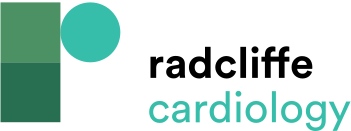 Evidence and Design Summary of the Contemporary Clinical Trials Assessing Anti-thrombotics in the Post-transcatheter Aortic Valve Implantation Population
Citation: Interventional Cardiology 2023;18:e13.
https://doi.org/10.15420/icr.2022.11
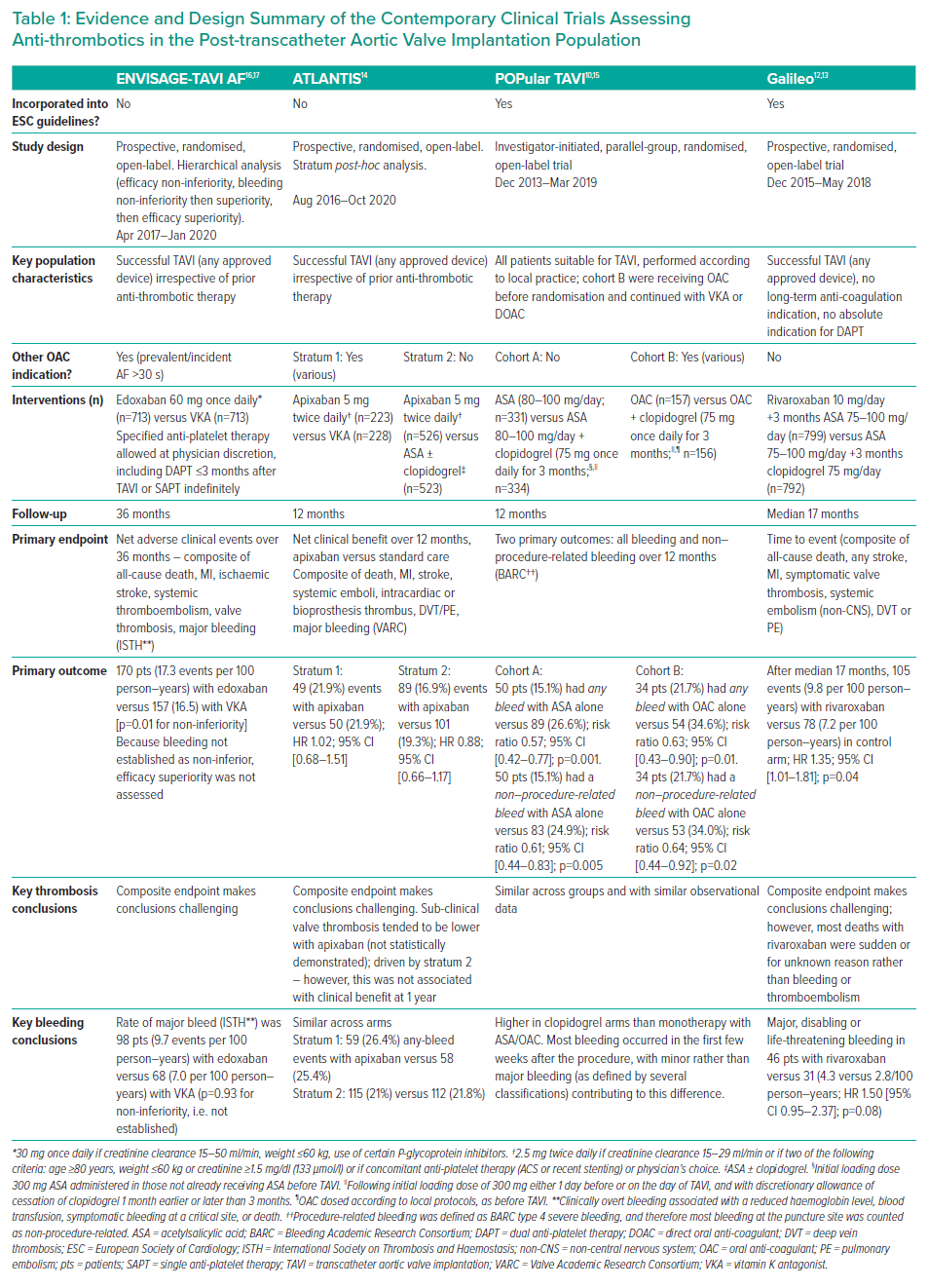